TEKNOLOGI  BETON
Definisi Beton
Beton merupakan suatu campuran antara air, semen, agregat halus, agregat kasar, dan bahan tambahan jika diperlukan.
Sejarah Perkembangan
Hingga saat ini bahan bangunan yang paling banyak diminati adalah beton. Hal ini disebabkan antara lain oleh kemudahan untuk dibuat menjadi berbagai bentuk, relatif tidak memerlukan tenaga yang sangat ahli dalam pembangunan, relatif tidak memerlukan perawatan pasca pembangunan yang berarti, dan dari segi ekonomis bahan beton adalah paling murah bila dibanding konstruksi baja atau kayu, lebih tahan terhadap bahaya kebakaran, serta relatif kaku.

Disamping itu beton mempunyai beberapa kekurangan seperti kekuatan tarik yang rendah, memerlukan bekisting dan penumpu saat konstruksi, perbandingan kekuatan terhadap berat yang relatif lebih rendah dan stabilitas volumenya relatif rendah.
Pemakaian beton telah dimulai sejak zaman Romawi. Namun baru pada awal abad 19 bahan beton mengalami banyak perkembangan.
Tahun 1801, F. Coignet menemukan bahwa bahan beton mempunyai kekuatan tarik yang rendah.
Tahun 1850, J.L. Lambot berhasil membuat perahu kecil dari bahan semen.
Tahun 1867, J. Monier, petani Perancis, mempatenkan rangka baja sebagai tulangan untuk gentong beton yang ia buat.
Tahun 1886. Kolnen, untuk pertama kali memperkenalkan teori dan perencanaan struktur beton.
Tahun 1906, C.A.P. Turner memperkenalkan pelat rata tanpa balok.
Tahun 1938, teori kekuatan batas (ultimate strength design) di USSR.
Tahun 1956, teori kekuatan batas di USA dan Inggris.
Perkembangan lebih lanjut dari teknologi beton adalah diperkenalkannya beton mutu tinggi dengan kuat tekan dapat mencapai 135 MPa, dan kuat tarik sebesar 12,5 MPa. Selain itu dikenal pula jenis-jenis beton lainnya seperti beton berserat (fiber concrete), beton ringan (light weight concrete), beton polimer (polymer concrete), latex modified concrete, gap-graded concrete, no-fines concrete, dan lain-lain.

Selain itu perkembangan bahan tulangan beton sendiri mengalami banyak perkembangan, seperti besi ulir (deform bar), tulangan beton dengan kekuatan lebih dari 400 MPa, kabel prategang dengan kekuatan ultimate mencapai 2050 MPa, dan akhir-akhir ini di Jepang telah dikembangkan besi tulangan dari bahan carbon fiber yang dikenal dengan nama aramid carbon fiber reonforcing bar. Berdasarkan berbagai perkembangan dan hasil penelitian oleh para ahli di atas, telah diperoleh berbagai rumusan terutama teori-teori pendekatan untuk keperluan berbagai analisis untuk mengetahui perilaku elemen-elemen struktur beton bertulang.
Hipotesis Beton Bertulang

Telah dikenal secara umum bahwa beton akan tahan terhadap gaya tekan dan lemah terhadap gaya tarik. Apabila melampaui kekuatan tariknya, akan terbentuk retak.

Gambar 1.1a memperlihatkan sebuah balok beton di atas tumpuan sederhana menerima beban merata. Tegangan yang terjadi dalam balok beton bertulang diperlihatkan pada Gambar 1.1b, di mana serat-serat bagian atas (di atas titik C) mengalami tegangan tekan dan serat-serat bagian bawah mengalami tegangan tarik. Balok 1.1a ini akan runtuh seketika bila melampaui kekuatannya (dimulai dengan timbulnya retak pada sisi bawah balok). Pada Gambar 1.1c menampilkan beton bertulang di mana besi tulangan ditanamkan pada tepi bawah balok (sisi tarik), sehingga akan terjadi keseimbangan momen, dan retak yang terjadi dapat diakomodasi oleh besi tulangan.
Gambar 1.1 Balok beton (a, b) dan balok beton bertulang (c)
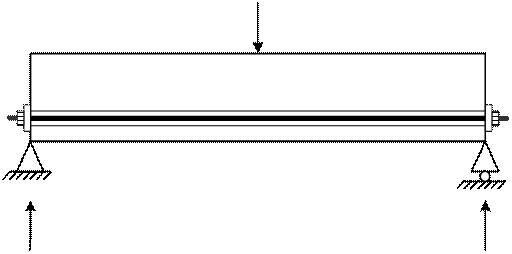 Gambar 1.2. Balok prategang

	Pada Gambar 1.2 ditampilkan besi tulangan yang diletakkan dalam suatu tabung/selongsong, dan kemudian dikencangkan atau diberi prategang (prestressed). Keadaan ini akan menyebabkan terjadinya tegangan tekan pada beton dan tegangan tarik pada besi tulangan. Teknik inilah yang kemudian dikenal sebagai beton pratekan (prestressed concrete) dan pertama kali diperkenalkan oleh E. Freysinel pada tahun 1928.
Elemen-elemen Struktur Beton Bertulang
 
	Suatu struktur beton bertulang terdiri atas sejumlah elemen struktur yang berinteraksi satu dengan lainnya hingga membentuk suatu keutuhan struktur. Bila kondisi tanah tidak memungkinkan menahan beban di atasnya melalui pondasi setempat (spread footing), maka diperlukan pondasi bentuk lain seperti tiang pancang, sumuran, dan lain-lain. 

Standar dan Peraturan
 
	Untuk dapat merencanakan dan membangun suatu struktur diperlukan suatu peraturan atau standar yang diacu. Berbagai peraturan atau standar tersebut merupakan suatu hasil baik dari penelitian atau analisis yang telah mengalami validasi, dan dengan berbagai asumsi-asumsi yang diberikan untuk memudahkan analisis.
Beberapa standar yang ada misalnya dari Amerika, Inggris, jepang, Australia, New Zealand, dan dari negara-negara Eropa lainnya. Di Indonesia kita mengenal SNI 2002 yang merupakan hasil revisi dari SK SNI 1991. SNI 2002 mengadopsi peraturan dari Amerika Cocnrete Institute (ACI), dan yang berkaitan dengan masalah gempa mengadopsi standar dari New Zealand. Hal ini dilakukan oleh para ahli mengingat bahwa perilaku gempa Indonesia mempunyai kesamaan dengan perilaku gempa di New Zealand karena berada dalam lempengan kerak bumi yang sama. 
	Dengan terus berkembangnya berbagai penelitian dan semakin berkembangnya kemampuan konstruksi oleh perangkat lunak (soft ware) dan perangkat keras (hard ware), maka berbagai peraturan yang ada pun akan mengalami perbaikan-perbaikan dan sekaligus penambahan hal-hal yang baru. Revisi secara menyeluruh dilakukan oleh ACI setiap enam tahun. Pemilihan standar Amerika sebagai acuan untuk peraturan beton di Indonesia adalah atas dasar kemudahan untuk memperoleh berbagai informasi perkembangan yang telah dilakukan dan sedang berlangsung di Amerika. 
	Berikut akan disampaikan beberapa standar yang relevan, seperti : BS (Inggris), DIN (Jerman), CEB-FIP (negara-negara Eropa), NZS (New Zealand), dan JIS (Jepang).
Bahan Beton Bertulang
 
	Secara umum beton didifinisikan suatu bahan komposit yang terdiri atas semen, air, agregat halus, agregat kasar dan bahan tambahan bila ada, yang saling terikat satu dengan lainnya secara kimiawi oleh hasil hidrasi semen portland, membentuk suatu massa yang kaku dan keras.

	Pada Gambar 1.3  dapat dilihat model simplifikasi dari beton sebagai hipotesis bahwa mutu beton tergantung pada mutu matrix (mortar), mutu agregat (inclusion) dan mutu bidang antara (interface zone).







                Gambar 1.3 Model simplifikasi beton
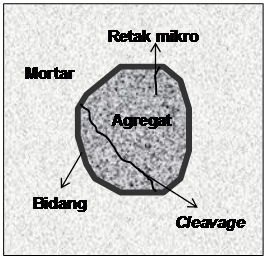 Dengan demikian dapat disimpulkan bahwa kualitas beton bertulang sangat tergantung pada :
Kualitas semen
Kualitas air pencampur
Kekuatan, kebersihan, bentuk, tekstur permukaan, komposisi kimia agregat
Kualitas bahan tambahan bila ada
Proporsi masing-masing bahan
Cara pencampuran, pengecoran, pemadatan
Cara perawatan (suhu dan kelembaban)
Interaksi lekatan (adhesi) antara mortar dan agregat kasar
Umur beton
Kecepatan pembebanan

	Beton bertulang merupakan kombinasi antara bahan beton seperti yang telah didifinisikan di atas dengan besi tulangan membentuk suatu bahan komposit baru, yang secara bersama-sama memikul beban luar yang bekerja melalui interaksi lekatan antara hasil hidrasi semen dengan besi tulangan.